Figure 1 (A) Effect of drug Therapy on Cardiovascular Outcomes in the Blood Pressure Lowering Treatment Trialists’ ...
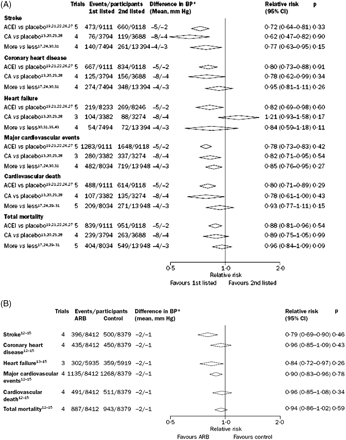 Eur Heart J, Volume 29, Issue 3, February 2008, Pages 413–421, https://doi.org/10.1093/eurheartj/ehm603
The content of this slide may be subject to copyright: please see the slide notes for details.
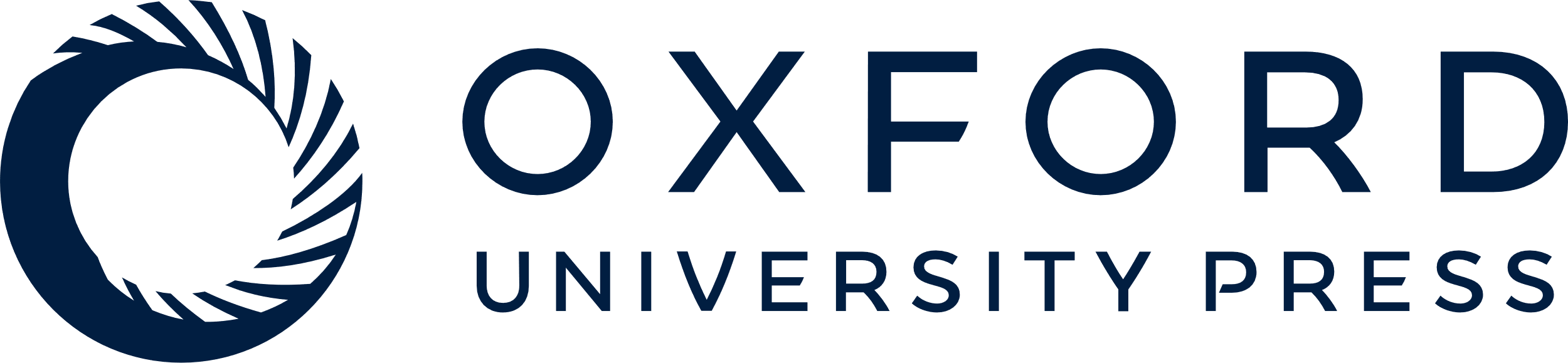 [Speaker Notes: Figure 1 (A) Effect of drug Therapy on Cardiovascular Outcomes in the Blood Pressure Lowering Treatment Trialists’ Collaboration Meta-Analysis. Reprinted with permission from ref. 34. (B) Effect of ARBs on Cardiovascular Outcomes in the Blood Pressure Lowering Treatment Trialists’ Collaboration Meta-Analysis. Reprinted with permission from ref. 34.


Unless provided in the caption above, the following copyright applies to the content of this slide: Published on behalf of the European Society of Cardiology. All rights reserved. © The Author 2008. For permissions please email: journals.permissions@oxfordjournals.org]